Особенности PISA- подобных инструментов для формирования функциональной грамотности обучающихся
Савиных Галина Петровна, к.п.н., 
научно-методический центр содержания образования АСОУ
01
Назначение инструментов
Что дано
Компетентностные области в диагностике PISA
Содержательные рамки диагностики PISA
МГ – разделы математики
ЧГ – типы и формы текста
ЕНГ – естественно-научные предметы, методология
ФГ – деньги и финансы, управление, риски, выгоды
КМ, ГК – самовыражение, решение проблем
Контексты и ситуации для заданий
МГ – мир индивидуума, социума, науки
ЧГ – применение текстов
ЕНГ – здоровье, ресурсы, связь науки и технологии
ФГ – образование и работа, траты семьи, личные траты, досуг, общество
КМ, ГК – образование, досуг, науки и технологии, социум
Пример по ЕНГ. Компетенция: понимание особенностей естественнонаучного исследования
Пример по МГ. Компетенция: оперировать числовыми значениями
02
Сложности восприятия учениками
Факторы среды
Личностные факторы
Пример «новизны»
Ситуация «Рисунок к математическому выражению»Пояснить смысл выраженияa + b = c с помощью рисунков
03
Как «ломать шаблон»
Нормативная предпосылка
«Образование - единый целенаправленный процесс воспитания и обучения, являющийся общественно значимым благом и осуществляемый в интересах человека, семьи, общества и государства, а также совокупность приобретаемых знаний, умений, навыков, ценностных установок, опыта деятельности и компетенции определенных объема и сложности в целях интеллектуального, духовно-нравственного, творческого, физического и (или) профессионального развития человека, удовлетворения его образовательных потребностей и интересов» (ст. 2 ФЗ-273)
Из приложения к приказу Рособрнадзора № 590, Минпросвещения России № 219 от 06.05.2019
Сравните:
Межпредметный подход
(«чтение с пением»)
Метапредметный подход
(мыследеятельность, саморазвитие)
Предмет обучения - общее, но не всегда сущностное, не всегда имеющее индивидуальную ценность

Результаты межпредметного учебного занятия предсказуемы, спланированы педагогом

Содержание строится на материале двух или более учебных предметов
Предмет обучения - всеобщее, сущностное, переносимое в индивидуальный познавательный опыт

Результаты рождаются в сознании ученика, в процессе его мыследеятельности (эвристическое обучение)

Содержание может строиться как на материале одного учебного предмета, так и на межпредметных связях
Дидактические ориентиры
Педагогический минимум
Критериальный подход – для «измерения» метапредметной, личностной и предметной составляющих ФГ
Технологии педагогического взаимодействия – для воспитывающего обучения; создания условий для опыта практического применения знаний в ситуациях, отличных от учебных
Формирующее оценивание – для развития познавательной мотивации и инструментов самостоятельной работы при освоении учебного содержания программ
Многомерность учебной информации, несплошные учебные тексты
Примеры с несплошными текстами
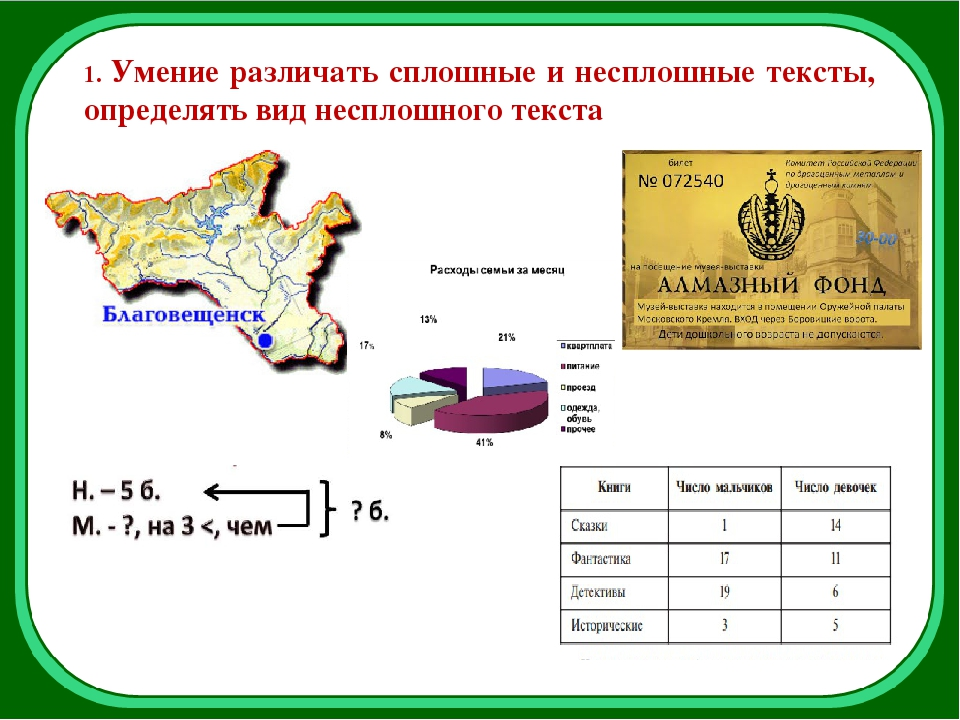 Общие требования к диагностическому материалу
Задача, поставленная вне предметной области, но решаемая с помощью предметных знаний
Наличие в задании жизненной ситуации, понятной ученику
Связь задания с той или иной проблемой из повседневной жизни
Решение проблемы требует осознанного выбора собственной модели поведения
Предусмотрены использование разных источников учебной информации
Доступные ресурсы
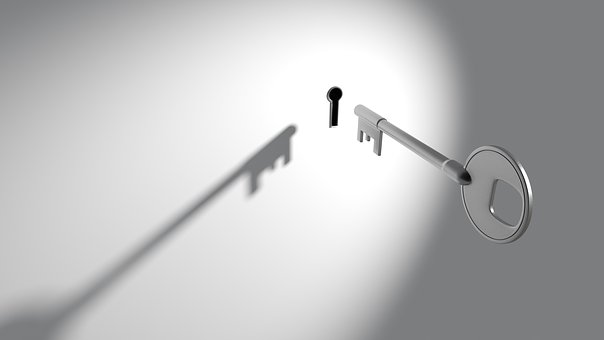 Сильные и вовлеченные педагоги
Сетевые проекты
Авторитетные сайты
Правильная стратегия


ЦОКО ИСРО РАО http://www.centeroko.ru/ 
ФИПИ fipi.ru
ФИОКО www.fioco.ru/apply
МЦКО https://mcko.ru/
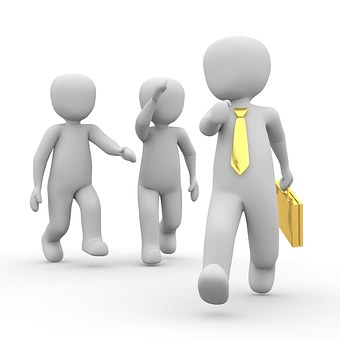 Готовые пакеты инструментов
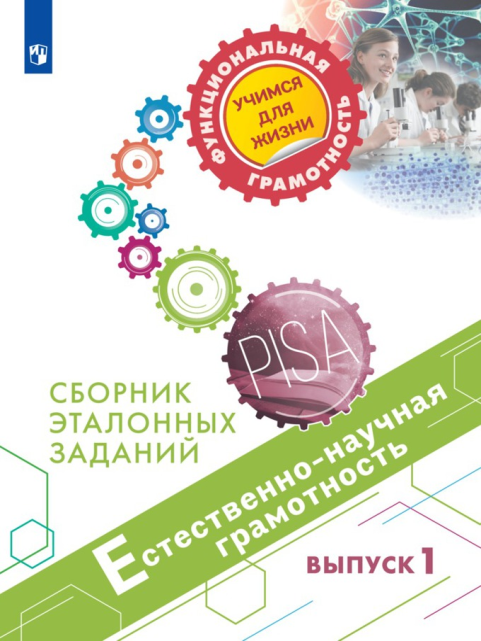 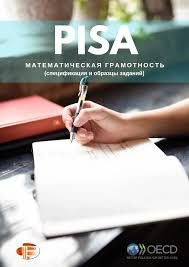 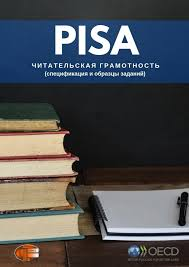 Спасибо!